Healthcare-Associated Infections (HAI)
Objectives
Understand the definition of HAI and its main features
Identify HAIs
Understand HAI control measures
Have main assistance agencies available for HAI
Content
General information

– Definition
– HAI epidemiology
Control measures

– Infection prevention and control
Examples
General information
Definition:

– Infections contracted by a patient during treatment in a hospital or other health facility

– Occupational infections contracted by healthcare staff
Outbreak definition:
time, place, and person
Increased cases of HAI beyond what is expected in a specific department or healthcare facility
HAI epidemiology
Patients

– Prolonged stay 
– Disability
– Microbial resistance
– Greater cost
– Death
Healthcare staff

– More frequent adverse events 
– The true burden is unknown 
– A lack of monitoring systems 
– Complex diagnosis
[Speaker Notes: Every day, HAIs lead to prolonged hospital stays, long-term disability, increased antimicrobial resistance, huge additional costs to health systems, high costs to patients and their families, and unnecessary deaths. 
Although HAIs are the most common adverse event in health care, their true global burden is not yet known accurately due to the difficulty of collecting reliable data: most countries lack surveillance systems for HAI, and those that do face complexity and a lack of uniform criteria for diagnosing them. 
COSTS: 
Although evidence regarding the economic burden of HAIs is limited, particularly in LMICs, available data from the United States and Europe suggest an impact of billions of dollars. According to the US Centers for Disease Control and Prevention, the total annual direct medical costs of HAIs for US hospitals are between USD 35.7 billion and USD 45 billion (19), while the annual economic impact in Europe amounts to EUR 7 billion (20). 
World Health Organization. Guidelines on core components of infection prevention and control programmes at the national and acute health care facility level. Geneva: WHO; 2016. Available from: https://www.who.int/publications/i/item/9789241549929]
HAI epidemiology
1 out of 10 patients contracts an infection from healthcare facilities
Over half of infections in surgical sites may be resistant
Among HAIs, infections of surgical sites are the most frequent
Effective infection prevention and control (IPC) can reduce HAIs by 30%
[Speaker Notes: One in 10 patients get an infection while receiving care  
More than 50% of surgical site infections may be resistant to antibiotics  
Infection prevention and control reduces HAIs by at least 30%  
Nosocomial infection affects a large number of patients worldwide, significantly increasing the mortality rate and financial losses. According to an estimate reported by WHO, approximately 15% of all hospitalized patients suffer from these infections. Infections are responsible for 4% to 56% of all causes of death in newborns, with an incidence rate of 75% in Southeast Asia and sub-Saharan Africa.  
The frequency of infections overall in low-income countries is three times higher than in high-income countries, while the incidence is 3 to 20 times higher in neonates.]
HAI epidemiology
HAI prevalence in high-income countries is 7.6%
In middle and low-income countries:

– Average: 10.1%
– Varies between 5.7 and 19.1%
Incidence of infection of surgical site:

– In medium and low-income countries, this figure is 11.8% and varies between 1.2 and 23.6 per 100 interventions
– In high-income countries, it varies between 1.2 and 5.2 per 100 interventions
World Health Organization. Report on the burden of endemic health care-associated infection worldwide. Geneva: WHO, 2011. Available from: http://apps.who.int/iris/bitstream/10665/80135/1/9789241501507_ eng.pdf
HAI epidemiology
The most impacted groups are:

– Patients in intensive care units (ICUs)

– Newborns
Infection rates in newborns in developing countries may be between 3 to 20 times higher than in industrialized countries
The proportion of ICU patients with at least one HAI can be as high as 30%

– In middle and low-income countries: an incidence between 4.4 and 88.9%, with 42.7 episodes per patient days
World Health Organization. Report on the burden of endemic health care-associated infection worldwide. Geneva: WHO, 2011. Available from: http://apps.who.int/iris/bitstream/10665/80135/1/9789241501507_ eng.pdf
HAI epidemiology
Invasive devices are associated with infections

– Catheter-related bloodstream infections (CR-BSI)
– Catheter-related urinary tract infections (CR-UTI)
– Ventilator-associated pneumonia (VAP)
In high-income countries:

– CR-BSI: 3.5 per 1000 central line days
 – CR-UTI: 4.1 per 1000 urinary catheter days
 – VAP: 7.9 per 1000 ventilator days
World Health Organization. Report on the burden of endemic health care-associated infection worldwide. Geneva: WHO, 2011. Available from: http://apps.who.int/iris/bitstream/10665/80135/1/9789241501507_ eng.pdf
HAI epidemiology
In middle and low-income countries:

– CR-BSI: 12.2 per 1000 central line days
– CR-UTI: 8.8 per 1000 urinary catheter days
– VAP: 23.9 per 1000 ventilator days
The increased time of hospitalization varies between 5 and 29 days
World Health Organization. Report on the burden of endemic health care-associated infection worldwide. Geneva: WHO, 2011. Available from: http://apps.who.int/iris/bitstream/10665/80135/1/9789241501507_ eng.pdf
HAI epidemiology
General risk factors:

– Age > 65 years
– Admission to emergency department and ICU 
– Stay greater than 7 days 
– Use of central line or urinary catheter or endotracheal tube 
– Surgery
– Immunosuppression due to injury 
– Neutropenia 
– Swift or deadly disease 
– Functional deterioration or coma
In countries with middle and low incomes, in addition to the previous risk factors:

– Malnutrition
– Age <1 year
– Low birth rate
– Parenteral nutrition
– Two or more underlying diseases
World Health Organization. Report on the burden of endemic health care-associated infection worldwide. Geneva: WHO, 2011. Available from: http://apps.who.int/iris/bitstream/10665/80135/1/9789241501507_ eng.pdf
[Speaker Notes: Risk factors for HAI vary depending on the type of health care facility and the area of care where the patient is admitted, and are partially different in developing countries. In studies conducted in hospitals in high-income countries, the most common factors independently associated with the occurrence of HAI were: age> 65 years; Intensive care unit (ICU) admission hospital stay longer than seven days; placement of a central venous catheter, urinary catheter, or endotracheal tube; having surgery; trauma-induced immunosuppression; neutropenia; a rapid or ultimately fatal disease (according to the McCabe-Jackson Classification); and functional impairment or coma. The same risk factors in critical care were identified in low- and middle-income countries with the addition of other determinants that are more widely associated with poverty, such as lack of basic hygiene and limited resources. These include malnutrition, age <1 year, low birth weight, parenteral nutrition, or two or more underlying diseases. Although not proven to be independent risk factors, general barriers to infection control best practices in low- and middle-income countries are lack of financial support, inadequate number of trained staff working in infection control, understaffed hospital units, and insufficient equipment and supplies.]
HAI epidemiology
General barriers to optimal infection control practices in low and middle-income countries:

– Lack of financial support
– Inadequate number of trained personnel in charge of infections 
– Poorly staffed hospital units 
– A lack of equipment and supplies
These are not independent risk factors
World Health Organization. Report on the burden of endemic health care-associated infection worldwide. Geneva: WHO, 2011. Available from: http://apps.who.int/iris/bitstream/10665/80135/1/9789241501507_ eng.pdf
[Speaker Notes: Risk factors for HAI vary depending on the type of health care facility and the area of care where the patient is admitted, and are partially different in developing countries. In studies conducted in hospitals in high-income countries, the most common factors independently associated with the occurrence of HAI were: age> 65 years; Intensive care unit (ICU) admission; hospital stay longer than seven days; placement of a central venous catheter, urinary catheter, or endotracheal tube; having surgery; trauma-induced immunosuppression; neutropenia; a rapid or ultimately fatal disease (according to the McCabe-Jackson Classification); and functional impairment or coma. The same risk factors in critical care were identified in low- and middle-income countries with the addition of other determinants that are more widely associated with poverty, such as lack of basic hygiene and limited resources. These include malnutrition, age <1 year, low birth weight, parenteral nutrition, or two or more underlying diseases. Although not proven to be independent risk factors, general barriers to infection control best practices in low- and middle-income countries are a lack of financial support, inadequate number of trained staff working in infection control, understaffed hospital units, and insufficient equipment and supplies.]
Control measures
Infection prevention and control
Infection prevention and control (IPC) program
IPC: basic international public health strategy
Linked to the Global Action Plan on Antimicrobial Resistance (AMR)
World Health Organization. Guidelines on core components of infection prevention and control programmes at the national and acute health care facility level. Geneva: WHO; 2016. Available from: https://www.who.int/publications/i/item/9789241549929
[Speaker Notes: Importance of building blocks for ICH programs as a critical element of safe, high-quality, people-centered, and integrated care]
5 moments for hand hygiene
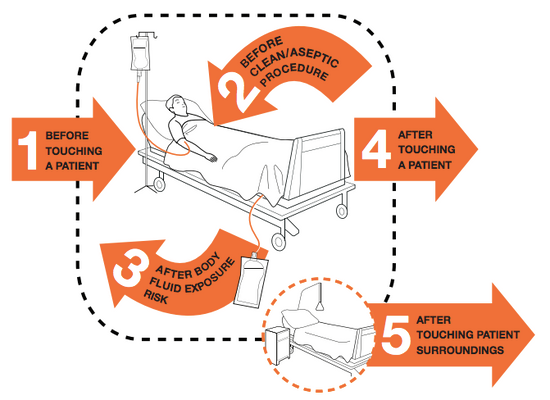 Examples
© Pan American Health Organization, 2023
Property of the Pan American Health Organization. Reproduced with permission pursuant to the Creative Commons Attribution-NonCommercial-NoDerivs 3.0 IGO license (CC BY-NC-ND 3.0 IGO).

In any use of this work, there should be no suggestion that the Pan American Health Organization (PAHO) endorses any specific organization, product, or service. Use of the PAHO logo, in a way that is not already incorporated in the work or consistent with the Creative Commons license CC BY-NC-ND 3.0 IGO, is strictly prohibited. Any use of this work that is inconsistent with or not permitted under the Creative Commons license BY-NC-ND 3.0 IGO requires the express written consent of PAHO.

Further, all reasonable precautions have been taken by PAHO and the GS/OAS to verify the information contained in this publication. However, the published material is being distributed without warranty of any kind, either expressed or implied. The responsibility for the interpretation and use of the material lies with the reader. In no event shall PAHO and/or the OAS or GS/OAS be liable for damages arising from its use